Engaging non-science majors: Tips & strategies
Drs. Kristin Krueger & Paula Tomczak
Department of Anthropology
Why us?
AY, J-Term, Summer: ENVS 101, ANTH 101 & 105

Hundreds of students from across campus!
Why now?
Importance of scientific literacy in an increasingly scientific-dependent world

Climate change, scientific racism, COVID-19 vaccines = social justice!
EX: IPCC report: 8/9/21
Intergovernmental Panel on Climate Change

“It is unequivocal that human influence has warmed the atmosphere, ocean and land.” p. 5
EX: IPCC report: 8/9/21
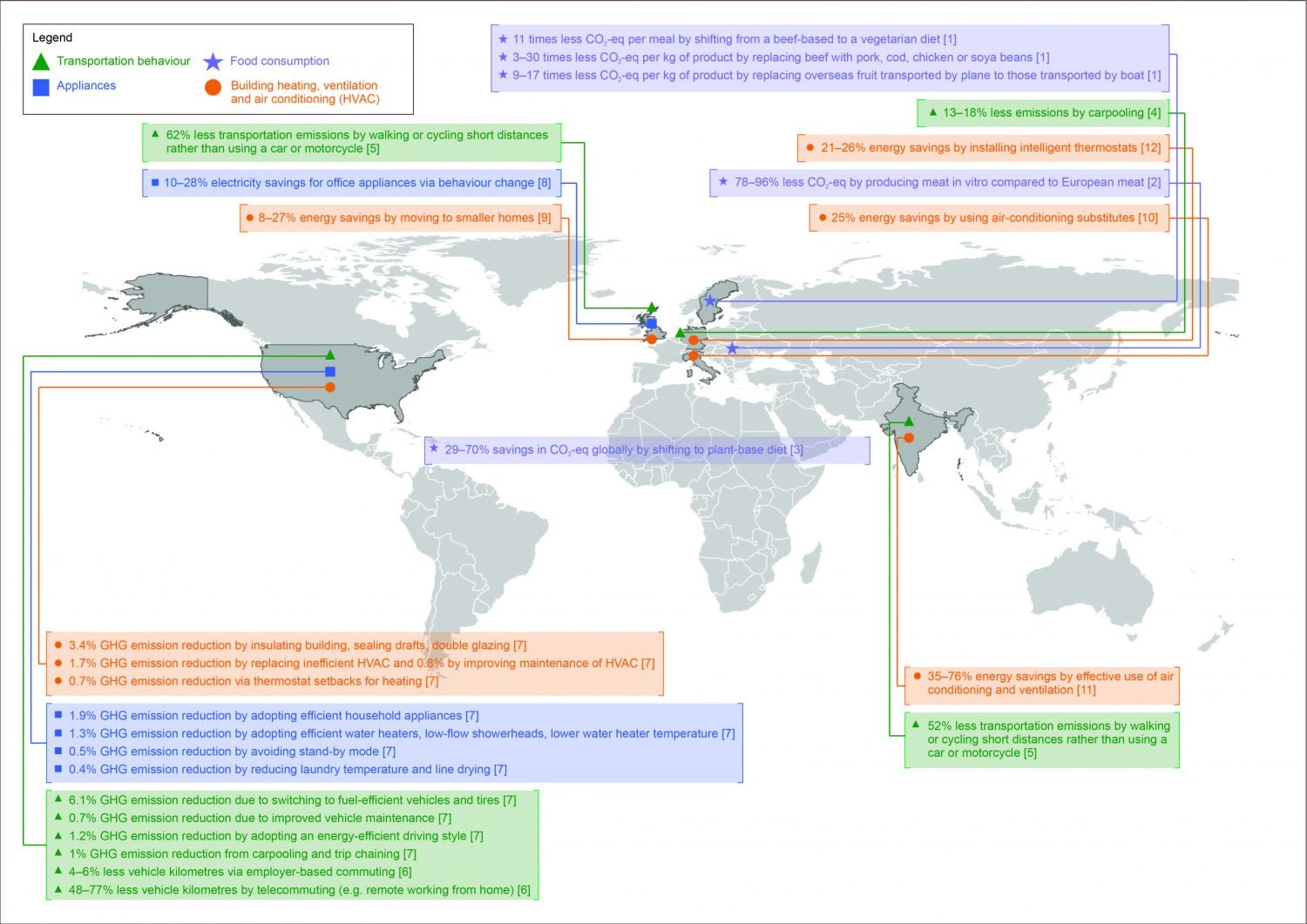 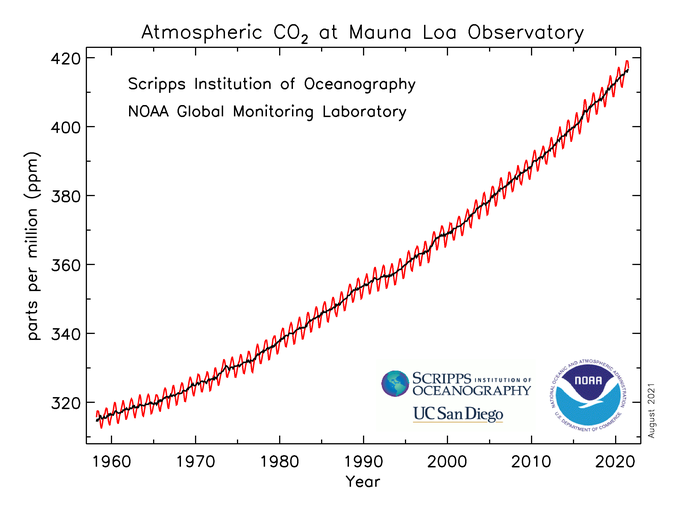 Figure 4.3
[Speaker Notes: We must inform our students of the evidence and prepare them for the effects and mitigation strategies]
EX: COVID-19 deaths in chicago
“African Americans constituted 70% of early COVID-19 deaths despite composing only 30% of the population, and deaths continue to cluster in neighborhoods where more than 90% of the residents are African American.” 

Peek et al., 2021
EX: covid vaccinations in chicago
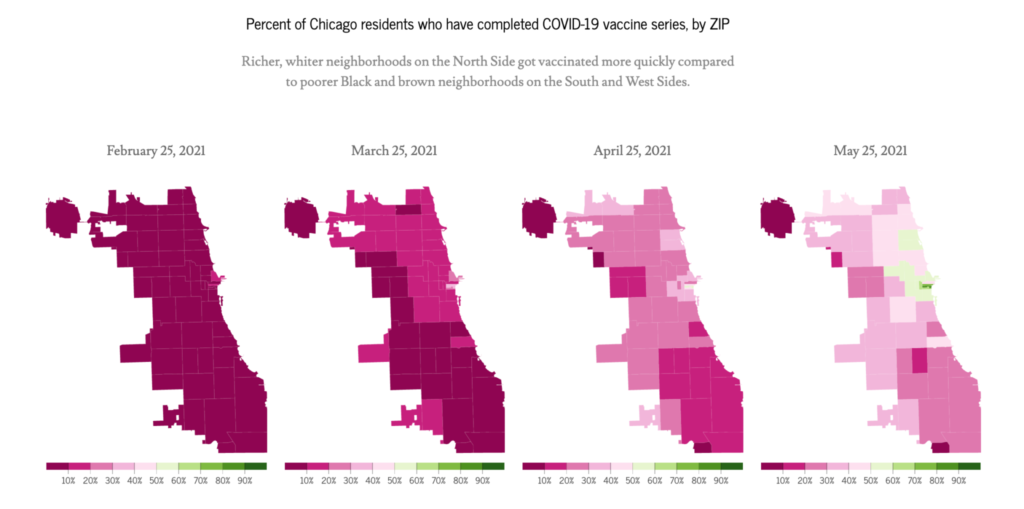 Source: South Side Weekly, 6/24/21
Our responsibility
Scientific literacy…

…allows for critical thinking.

…helps students see the interdependency of life on Earth.
What’s the problem?
LUC Core requirements: Scientific Literacy (Tiers I and II)

Students put this off!

Why? Science anxiety
Why are students anxious?
“I’m not good at science!”

“Science is confusing and hard for me.”

Past negative experiences with science!
How can we help?
Acknowledge the worry, fear, trepidation!

Encourage students to let go, try again!

Build rapport, confidence!

Slow down, repeat, watch faces!
How can I assess?
Ask students 1-on-1 before class

Encourage questions after class/email/zoom

Exit tickets: 1 thing you learned, 1 question you have!
Make it relevant
Science has to connect to a student’s life!
EX:  Connect to life
Weekly Reflections

What relationship or connection can you make between this week’s material and your life?
Make it relevant
Provide PRACTICAL APPLICATIONS to scientific knowledge
EX: practical applications
DNA & genetics: genetic testing during pregnancy

Primate behavior: playground equipment

Human evolution: climate change & adaptation
EX: practical applications
Ecological footprint

Toxic Release Inventory (TRI)

Food insecurity
Food Deserts in Chicago
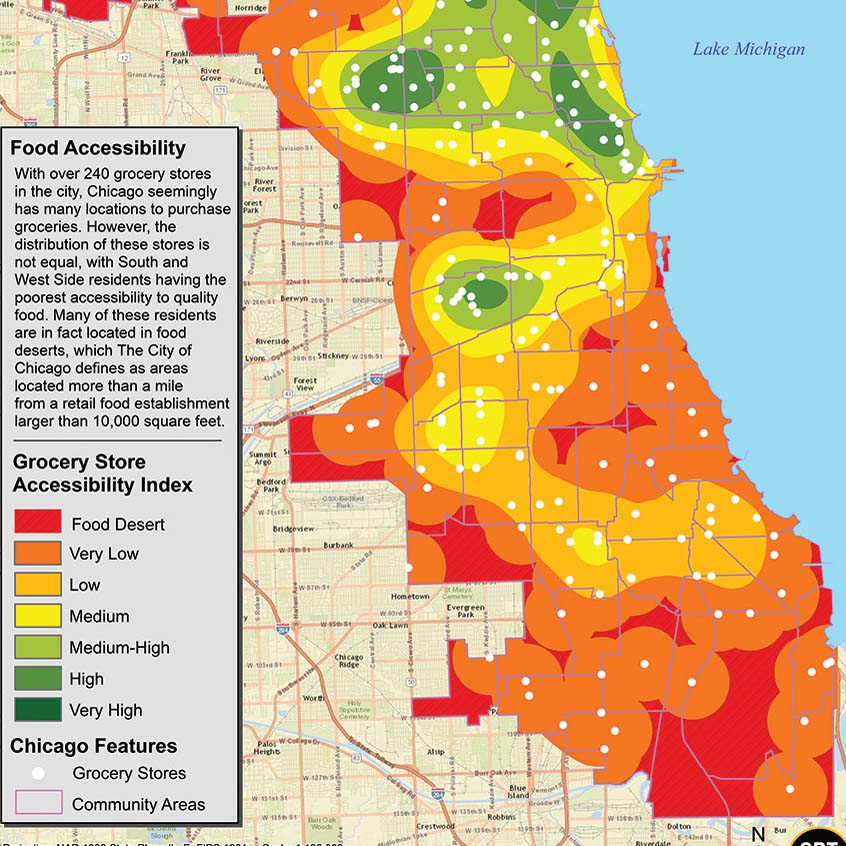 Source:  The Urban Farm
Make it fun
Offer alternative ways for students to demonstrate their understanding of material
Ex:  alternatives
Tell me about a day in the life of your favorite hominin (human ancestor).

Comic strip
Poem
Journal entry
Tinder profile!
Student engagement in large classes
When classes exceed 150 students

Exit tickets
Reflections

Focus on same strategies
What are other engagement strategies?